Ministry of Higher Education and Scientific Research
University of Diyala                              
College of Engineering
Computer Eng. Dept.
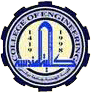 Engineering Profession Ethics
Chapter  Five/  Software Engineering Ethics 

Forth  Stage
Prepare by:

Lecturer : Raghda Salam Ali
Software Engineering Ethics
Software engineers shall commit themselves to making the analysis, specification, design, development, testing and maintenance of software a beneficial and respected profession. In accordance with their commitment to the health, safety and welfare of the public, software engineers shall adhere to the following Eight Principle:
Software Engineering Ethics Principles:

1. PUBLIC – Software engineers shall act consistently with the public interest.

2. CLIENT AND EMPLOYER – Software engineers shall act in a manner that is in the best interests of their client and employer consistent with the public interest.

3. PRODUCT – Software engineers shall ensure that their products and related modifications meet the highest professional standards possible.
4. JUDGMENT – Software engineers shall maintain integrity and independence in their professional judgment.

5. MANAGEMENT – Software engineering managers and leaders shall subscribe to and promote an ethical approach to the management of software development and maintenance.

6. PROFESSION – Software engineers shall advance the integrity and reputation of the profession consistent with the public interest.
7. COLLEAGUES – Software engineers shall be fair to and supportive of their colleagues.

8. SELF – Software engineers shall participate in lifelong learning regarding the practice of their profession and shall promote an ethical approach to the practice of the profession.
Preamble
•Computers have a central and growing role in commerce, industry, government, medicine, education, entertainment and society at large. Software engineers are those who contribute by direct participation or by teaching, to the analysis, specification, design, development, certification, maintenance and testing of software systems.
Because of their roles in developing software systems, software engineers have significant opportunities to do good or cause harm, to enable others to do good or cause harm, or to influence others to do good or cause harm. To ensure, as much as possible, that their efforts will be used for good, software engineers must commit themselves to making software engineering a beneficial and respected profession. In accordance with that commitment, software engineers shall adhere to the following Code of Ethics and Professional Practice.
The Code contains eight Principles related to the behavior of and decisions made by professional software engineers, including practitioners, educators, managers, supervisors and policy makers, as well as trainees and students of the profession. The Principles identify the ethically responsible relationships in which individuals, groups, and organizations participate and the primary obligations within these relationships.
Principle 1 – Public
•Software engineers shall act consistently with the public interest. In particular, software engineers shall, as appropriate:
 
1.Accept full responsibility for their own work. 

2. Moderate the interests of the software engineer, the employer, the client and the users with the public good. 

3.Approve software only if they have a well-founded belief that it is safe, meets specifications, passes appropriate tests, and does not diminish quality of life, diminish privacy or harm the environment. The ultimate effect of the work should be to the public good.
4.  Disclose to appropriate persons or authorities any actual or potential danger to the user, the public, or the environment, that they reasonably believe to be associated with software or related documents. 
5.  Cooperate in efforts to address matters of grave public concern caused by software, its installation, maintenance, support or documentation. 
6.  Be fair and avoid deception in all statements, particularly public ones, concerning software or related documents, methods and tools.
Principle 2 – Client And Employer
Software engineers shall act in a manner that is in the best interests of their client and employer, consistent with the public interest. In particular, software engineers shall, as appropriate: 

1.Provide service in their areas of competence, being honest and forthright about any limitations of their experience and education.
 
2.Not knowingly use software that is obtained or retained either illegally or unethically. 

3.Use the property of a client or employer only in ways properly authorized, and with the client’s or employer’s knowledge and consent.
4. Ensure that any document upon which they rely has been approved, when required, by someone authorized to approve it.

5.Keep private any confidential information gained in their professional work, where such confidentiality is consistent with the public interest and consistent with the law.
Principle 3 – Product
Software engineers shall ensure that their products and related modifications meet the highest professional standards possible. In particular, software engineers shall, as appropriate:

1.Strive for high quality, acceptable cost and a reasonable schedule, ensuring significant tradeoffs are clear to and accepted by the employer and the client, and are available for consideration by the user and the public.

2.Ensure proper and achievable goals and objectives for any project on which they work or propose.
3. Identify, define and address ethical, economic, cultural, legal and environmental issues related to work projects.

4. Ensure that they are qualified for any project on which they work or propose to work by an appropriate combination of education and training, and experience. 

5.Ensure an appropriate method is used for any project on which they work or propose to work.
Principle 4 – Judgment
Software engineers shall maintain integrity and independence in their professional judgment. In particular, software engineers shall, as appropriate:

1.Temper all technical judgments by the need to support and maintain human values.

2.Only endorse documents either prepared under their supervision or within their areas of competence and with which they are in agreement.

3.Maintain professional objectivity with respect to any software or related documents they are asked to evaluate.
4. Not engage in deceptive financial practices such as bribery, double billing, or other improper financial practices. 

5.Disclose to all concerned parties those conflicts of interest that cannot reasonably be avoided or escaped.
Principle 5 – Management
Software engineering managers and leaders shall subscribe to and promote an ethical approach to the management of software development and maintenance. 
1. Ensure good management for any project on which they work, including effective procedures for promotion of quality and reduction of risk. 
2.Ensure that software engineers are informed of standards before being held to them. 
3.Ensure that software engineers know the employer’s policies and procedures for protecting passwords, files and information that is confidential to the employer or confidential to others.
4.Assign work only after taking into account appropriate contributions of education and experience tempered with a desire to further that education and experience.

5. Ensure realistic quantitative estimates of cost, scheduling, personnel, quality and outcomes on any project on which they work or propose to work, and provide an uncertainty assessment of these estimates.
Principle 6 – Profession
Software engineers shall advance the integrity and reputation of the profession consistent with the public interest. In particular, software engineers shall, as appropriate:
1.Help develop an organizational environment favorable to acting ethically.
2.Promote public knowledge of software engineering.
3.Extend software engineering knowledge by appropriate participation in professional organizations, meetings and publications.
4.Support, as members of a profession, other software engineers striving to follow this Code. 

5.Not promote their own interest at the expense of the profession, client or employer.
Principle 7 – Colleagues
•Software engineers shall be fair to and supportive of their colleagues. In particular, software engineers shall, as appropriate:
1.Encourage colleagues to adhere to this Code.
2.Assist colleagues in professional development.
3.Review the work of others in an objective, candid, and properly- documented way.
4.Give a fair hearing to the opinions, concerns, or complaints of a colleague.
5. Assist colleagues in being fully aware of current standard work practices including policies and procedures for protecting passwords, files and other confidential information, and security measures in general.
Principle 8 – Self
Software engineers shall participate in lifelong learning regarding the practice of their profession and shall promote an ethical approach to the practice of the profession. In particular, software engineers shall continually endeavor to: 
1.Further their knowledge of developments in the analysis, specification, design, development, maintenance and testing of software and related documents, together with the management of the development process. 
2. Improve their ability to create safe, reliable, and useful quality software at reasonable cost and within a reasonable time.
3.Improve their ability to produce accurate, informative, and well-written documentation.
4.Improve their understanding of the software and related documents on which they work and of the environment in which they will be used.